POSLOVNI NAČRT UP TEAM, d. o. o.
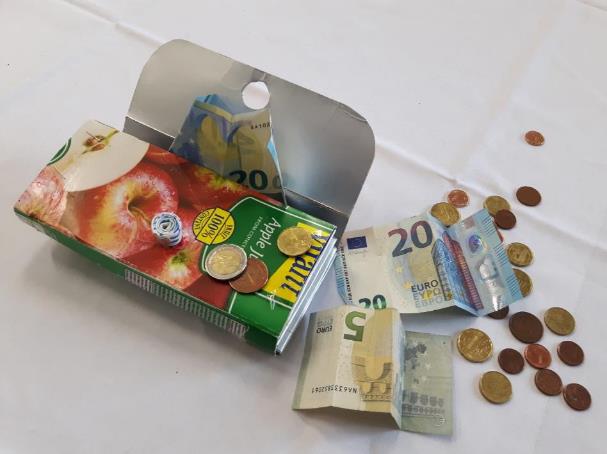 CIRIUS Kamnik
OPIS PODJETJA
UP TEAM, d. o. o. se ukvarja z:

izdelavo in prodajo izdelkov iz odpadne plastike (recikliranje)
organiziranjem delavnic in predavanj za ponovno rabo plastike in za odgovoren odnos do narave

Obe aktivnosti tržimo na slovenskem trgu. 

S svojimi dejavnostmi ustvarjamo prihodke, zmanjšujemo količino odpadne plastike v okolju, hkrati pa s svojim delovanjem ozaveščamo javnost o problematiki pretirane uporabe plastike.
OPIS IZDELKA/STORITVE
V podjetju TEAM d. o. o. smo oblikovali blagovno znamko MORJE PLASTIKE.
Z blagovno znamko si prizadevamo prispevati k reševanju problematike pretirane uporabe in onesnaženja okolja s plastiko (morje – prispodoba za veliko količino plastike in hkrati dejansko onesnaženje).
V prihodnosti se bomo razvili v center za izdelavo, prodajo (tudi razvoj spletne prodaje), posredovanje izdelkov iz reciklirane plastike in svetovanje.
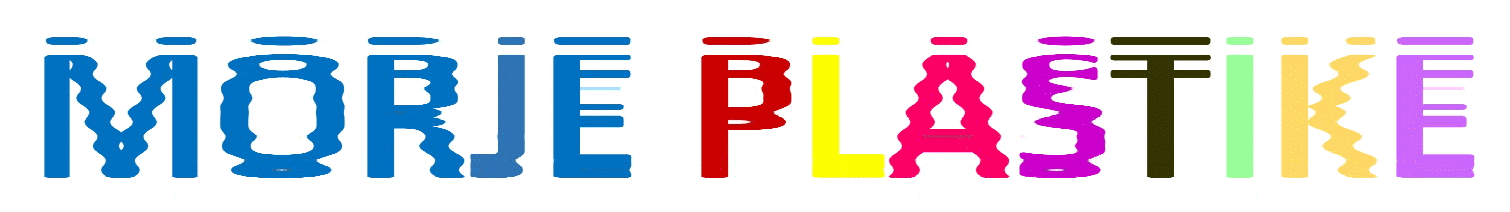 PRODAJA – prodajni trg, prodajni potencial
Učno podjetje TEAM, d. o. o. v prvi fazi deluje na slovenskem trgu. 

Na 12. mednarodnem sejmu učnih podjetij bomo skušali navezati stike z učnimi podjetji iz držav udeleženk sejma. V ta namen smo katalog prevedli tudi v angleški in češki jezik. V skladu z zanimanjem bomo načrtovali vstop na tuja tržišča, predvsem sosednjih evropskih držav.

Ker je trg prodaje izdelkov iz odpadne plastike v Sloveniji še nerazvit, lahko z zgodnjim vstopom na trg dosežemo visok prodajni potencial.

Za nadaljnje dejavnosti v tujini moramo narediti tržno raziskavo. V prihodnosti nameravamo začeti tudi s spletno prodajo.
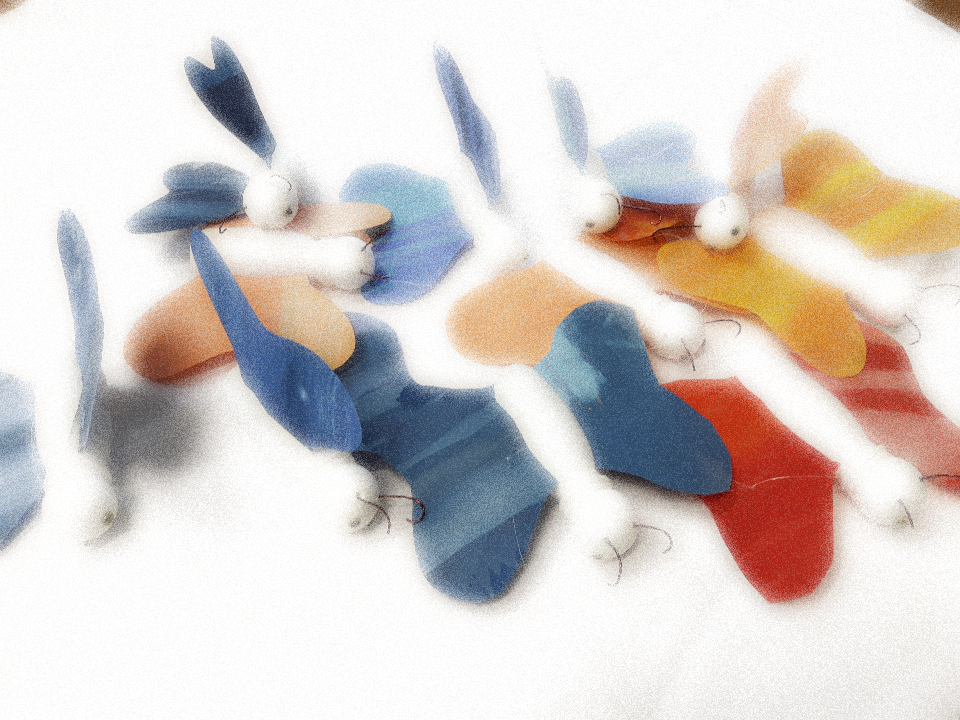 PRODAJA – konkurenca, pozicioniranje
KONKURENCA – Na slovenskem trgu nismo zaznali nobenega podjetja, ki bi se profesionalno ukvarjalo s prodajo izdelkov iz odpadne plastike. S tem se zgolj občasno ukvarjajo nekatere šole in društva.

POZICIONIRANJE – S svojimi aktivnostmi želimo, da nas naši kupci prepoznajo kot družbeno in okoljsko odgovorno podjetje. V ta namen bomo poleg prodaje izdelkov prirejali tudi delavnice in izobraževanje (predavanja) na področju pretirane uporabe plastike.
PROMOCIJSKI NAČRT
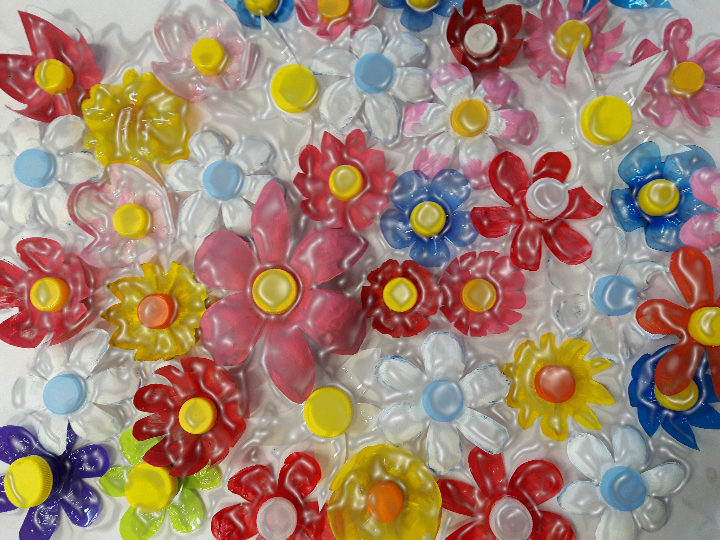 GLAVNO PROMOCIJSKO SPOROČILO - S svojimi aktivnostmi želimo kupce in širšo javnost ozavestiti za odgovorno uporabo plastike in spodbuditi kreativno ustvarjanje ter odpadni plastiki „vdihniti novo življenje“.

Komunikacijski kanali – Odprli smo Facebook stran, izdelali radijski oglas in izdelali interaktiven katalog.

Primeri: 
Facebook stran Morje plastike
Interaktivni katalog
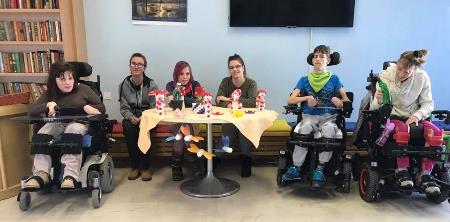 ZAPOSLENI
V učnem podjetju TEAM, d. o. o. bodo sprva zaposleni (6 oseb):

direktor in kreativni direktor v eni osebi,
tajnica in kadrovnica v eni osebi – polovični delovni čas,
nabavni, prodajni referent in računalnikar v eni osebi,
trije delavci, ki bodo skrbeli za ročno proizvodnjo izdelkov, skladiščenje in logistiko (od tega dva za polni delovni čas ter eden za polovični delovni čas).
Računovodstvo bo vodil zunanji računovodski servis.
FINANČNI NAČRT (1)
V prvi fazi bomo iskali možnosti alternativnih načinov financiranja za mlada inovativna in okoljsko odgovorna podjetja (subvencija P2, državne spodbude, EKO sklad).
Vsi zaposleni bodo tudi lastniki podjetja (lasten kapital), v primeru razširitve aktivnosti bodo k dokapitalizaciji povabljeni dosedanji lastniki in tisti posamezniki/podjetja, ki bodo v polnosti podpirali poslanstvo našega podjetja,  izjemoma bomo najeli  tudi posojilo pri banki.
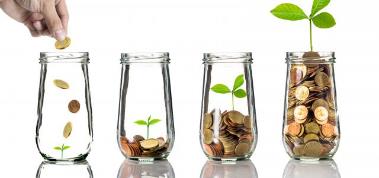 FINANČNI NAČRT (2)
Za obvladovanje stroškov podjetja in s tem racionalno poslovanje bo odgovoren vsak zaposleni, vsak večji nakup, ki ne bo povezan z rednim poslovanjem, bo morala odobriti večina zaposlenih (vključno z direktorjem), izhajajoč iz dejstva, da naš poslovni model predvideva lastništvo vseh zaposlenih.

Ocena mesečnih stroškov poslovanja (plače, stroški v zvezi s prostorom, material , manipulativni stroški prodaje, računovodstvo) znaša 10.900 EUR. Glede na načrtovan obseg prodaje, povečano zanimanje za ročno izdelovanje izdelkov naši izračuni kažejo, da bomo prihodke v tej višini dosegli v dveh mesecih.
FOTO: http://www.bfsg.com/services/comprehensive-retirement-and-financial-planning/